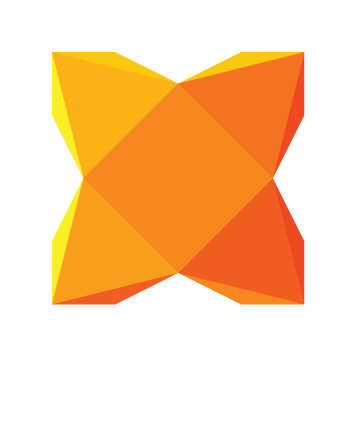 Owen Willer • 11.15.2023
Haxe is a cross-platform programming language and compiler used to produce applications and source code for many different computing platforms from one code-base.
Haxe was designed for the goal of creating a universal language for developing software that can run on multiple platforms.
In short, Haxe aims to ease the pain of transitioning between new languages by having just one source language (the Haxe language) and many outputs (through the Haxe compiler).
What is Haxe?
A Brief Timeline of Haxe
Development of Haxe began in October 2005
The first alpha version was released on November 14, 2005
Haxe 1.0 was released in April 2006, with support for Adobe Flash, JavaScript, and NekoVM programs
Support for PHP was added in 2008, and C++ was added in 2009
More platforms such as C# and Java were added with a compiler overhaul in 2012
Basic Information
Multi-paradigm
Strict type system with type inference 
Compiler written in OCaml
Open source
Inspired/influenced by ECMAScript, JavaScript, ActionScript, OCaml, Java, C++, PHP, C#, Python, Lua, NekoVM
Developed by Nicolas Cannasse
Interesting features: Type inference
Type Inference:
While Haxe is statically typed, it also supports type inference. This means that the compiler can often infer the types of variables without explicit type annotations, reducing the need for verbose type declarations.
static function main() {
        
        var message = "Hello, Haxe!";	 (Inferred as String)
        var count = 42;             			 (Inferred as Int)
        var pi = 3.14;              			 (Inferred as Float)
Interesting features: Macros
Macros:
Haxe has a powerful macro system that allows developers to perform code generation and manipulation at compile time. This feature enables the creation of domain-specific languages, optimizations, and other advanced code transformations.
macro function customLog(expr:Expr):Expr {
    return macro {
        trace("Custom Log: " $expr);
    }
}

class MacroExample {
    static function main() {
               customLog("Hello, Haxe!");
    }
}
Interesting features: Macros (cont.)
Explanation:
In this example, we define a macro function customLog that takes an expression (expr: Expr) and returns a modified expression. The macro generates a custom log statement using the trace function with the provided expression.
When the customLog macro is called in the main function, it is expanded at compile time, and the generated code becomes part of the final output. In this case, the macro transforms the call customLog("Hello, Haxe!") into the equivalent of trace("Custom Log: " + "Hello, Haxe!");.
macro function customLog(expr:Expr):Expr {
    return macro {
        trace("Custom Log: " $expr);
    }
}

class MacroExample {
    static function main() {
               customLog("Hello, Haxe!");
    }
}
Interesting features: Pattern Matching
class PatternMatchingExample {
    static function main() {
        var data:Array<Dynamic> = [1, "Haxe", true];

        for (item in data) {
            switch (item) {
                case 1:
                    trace("Found an integer: " + item);
                case "Haxe":
                    trace("Found a string: " + item);
                case true:
                    trace("Found a boolean: " + item);
                case _:
                    trace("Other type: " + item);
            }
        }
    }
}
Pattern Matching:
Haxe supports pattern matching, allowing developers to write more expressive and concise code when working with complex data structures or conditions.
Interesting features: Property Accessors
class PropertyAccessorExample {
    private var _counter:Int = 0;
    public var counter(get, set):Int = _counter;

    function get_counter():Int {
        return _counter;
    }

    function set_counter(value:Int):Int {
        _counter = value < 0 ? 0 : value;
        return _counter;
    }

    static function main() {
        var example = new PropertyAccessorExample();
        var currentValue:Int = example.counter;
        trace("Current counter value: " + currentValue);
        example.counter = 10;
        trace("Updated counter value: " + example.counter);
        example.counter = -5;
        trace("Updated counter value (after attempting to set a negative value): " + example.counter);
    }
}
Property Accessors:
Haxe allows the creation of property accessors, which are methods that are called when reading from or writing to a class field. This can be used to control and customize the behavior of class properties.
Interesting features: Property Accessors (cont.)
class PropertyAccessorExample {
    private var _counter:Int = 0;
    public var counter(get, set):Int = _counter;

    function get_counter():Int {
        return _counter;
    }

    function set_counter(value:Int):Int {
        _counter = value < 0 ? 0 : value;
        return _counter;
    }

    static function main() {
        var example = new PropertyAccessorExample();
        var currentValue:Int = example.counter;
        trace("Current counter value: " + currentValue);
        example.counter = 10;
        trace("Updated counter value: " + example.counter);
        example.counter = -5;
        trace("Updated counter value (after attempting to set a negative value): " + example.counter);
    }
}
Explanation:
The PropertyAccessorExample class has a private variable _counter to store the value of the counter property.
The counter property is defined with a custom getter and setter using the get and set keywords. The type of the property is Int.
Interesting features: Property Accessors (cont.)
class PropertyAccessorExample {
    private var _counter:Int = 0;
    public var counter(get, set):Int = _counter;

    function get_counter():Int {
        return _counter;
    }

    function set_counter(value:Int):Int {
        _counter = value < 0 ? 0 : value;
        return _counter;
    }

    static function main() {
        var example = new PropertyAccessorExample();
        var currentValue:Int = example.counter;
        trace("Current counter value: " + currentValue);
        example.counter = 10;
        trace("Updated counter value: " + example.counter);
        example.counter = -5;
        trace("Updated counter value (after attempting to set a negative value): " + example.counter);
    }
}
Explanation:
The get_counter method is called when retrieving the value of the counter property. It simply returns the current value of _counter.
The set_counter method is called when setting the value of the counter property. It ensures that the new value is non-negative. If the new value is negative, it sets _counter to 0; otherwise, it sets _counter to the new value.
Interesting features: Property Accessors (cont.)
class PropertyAccessorExample {
    private var _counter:Int = 0;
    public var counter(get, set):Int = _counter;

    function get_counter():Int {
        return _counter;
    }

    function set_counter(value:Int):Int {
        _counter = value < 0 ? 0 : value;
        return _counter;
    }

    static function main() {
        var example = new PropertyAccessorExample();
        var currentValue:Int = example.counter;
        trace("Current counter value: " + currentValue);
        example.counter = 10;
        trace("Updated counter value: " + example.counter);
        example.counter = -5;
        trace("Updated counter value (after attempting to set a negative value): " + example.counter);
    }
}
Explanation:
The main function creates an instance of PropertyAccessorExample called example.
It retrieves the initial value of the counter property using the property accessor and traces the result.
It sets a new value for the counter property and traces the updated value.
It attempts to set a negative value for the counter property, and the setter method ensures that the value is non-negative.
Interesting features: Extras
Function Types:
Functions are first-class citizens in Haxe. They can be assigned to variables, passed as arguments, and returned from other functions. This supports functional programming paradigms.
Metadata:
Haxe allows the use of metadata annotations to attach additional information to classes, fields, functions, and other elements. This metadata can be used by the compiler or other tools for various purposes.
Unified Syntax:
Haxe has a consistent and unified syntax across different platforms. This makes it easier for developers to work on multiple projects and switch between different target platforms without a significant learning curve.
What is Haxe used for?
Games:
Haxe is popular with game creators because it is fast, has many useful libraries, and can target iOS, Android, Web and Desktop easily.

Desktop:
Build cross platform desktop apps using WX Widgets, Node Webkit, Java Swing or custom UI libraries.
Web:
Haxe gives you a powerful, type-safe language that can target JavaScript on the client and PHP, NodeJS or Neko on the server. Share code and APIs between the client and server seamlessly.
Command Line:
Take advantage of easy-to-use libraries to write powerful, cross platform CLI applications.
Mobile:
Share code between key platforms. Access native functionality without sacrificing performance.

Cross-Platform APIs:
Write cross platform APIs in Haxe that can be exported and shared with other languages and environments.
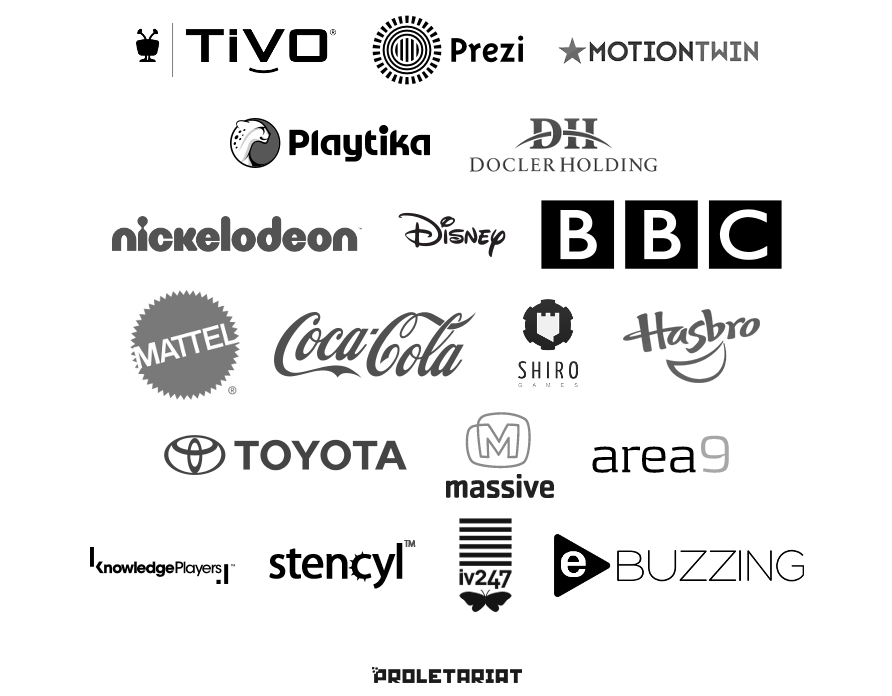 Some companies
currently using Haxe
Popular games that use Haxe
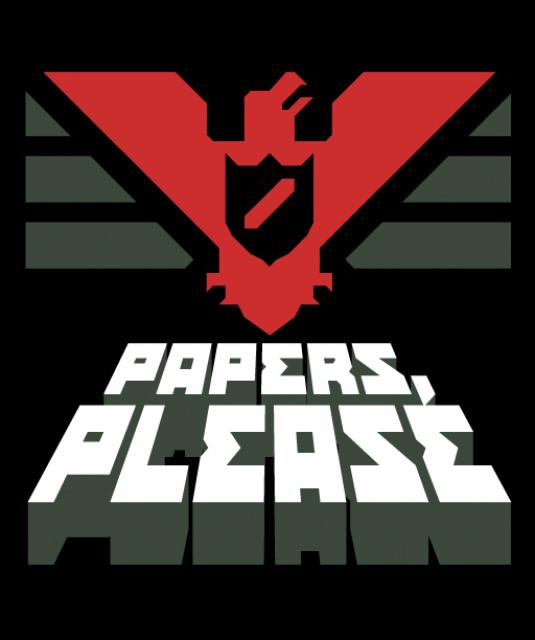 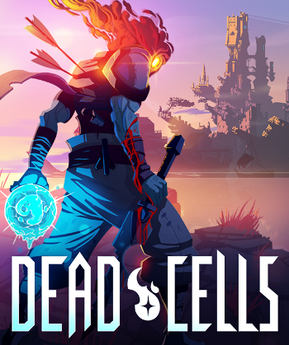 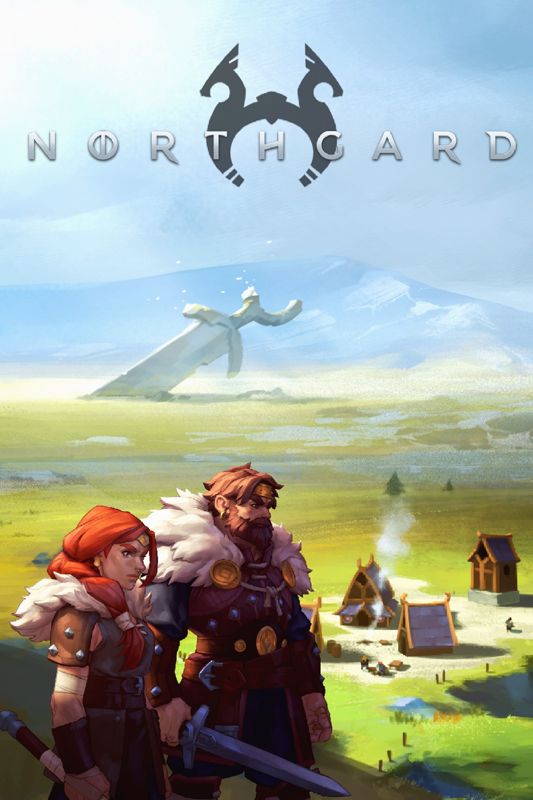 https://haxe.org 
Video Tutorials
Extensive documentation
Haxe playground 
Community connections
Taking a look at the Haxe website